Zahájení řízení       Registrační a vyhledávací procesREGISTRAČNÍ ŘÍZENÍ
z.č. 280/2009 Sb., §§ 125-133
Řízení o závazném posouzení
Stádia řízení
Zahájení
Zjišťování podkladů
Vydání rozhodnutí

Přezkum rozhodnutí
Výkon rozhodnutí
Zahájení řízení §91 DŘ

Zásada dispoziční-DS
Zásad oficiality- Sp.D.
	
 
Řízení je zahájeno dnem, kdy příslušnému správci daně došlo první podání ve věci učiněné osobou zúčastněnou na správě daní, 

nebo dnem, kdy byl správcem daně vůči osobě zúčastněné na správě daní učiněn první úkon ve věci.
 
Nesplní-li daňový subjekt svou povinnost učinit podání zahajující řízení, zahájí správce daně toto řízení z moci úřední, jakmile zjistí skutečnosti zakládající tuto povinnost.
Dokazování  SpD a DS
 
Dokazování provádí příslušný správce daně nebo jím dožádaný správce daně.
 
Správce daně dbá, aby skutečnosti rozhodné pro správné zjištění a stanovení daně byly zjištěny co nejúplněji, a není v tom vázán jen návrhy daňových subjektů.
 
Daňový subjekt prokazuje všechny skutečnosti, které je povinen uvádět v řádném daňovém tvrzení, dodatečném daňovém tvrzení a dalších podáních.
 
Pokud to vyžaduje průběh řízení, může správce daně vyzvat daňový subjekt k prokázání skutečností potřebných pro správné stanovení daně, a to za předpokladu, že potřebné informace nelze získat z vlastní úřední evidence.
Správce daně prokazuje
 
a) oznámení vlastních písemností,
 
b) skutečnosti rozhodné pro užití právní domněnky nebo právní fikce,
 
c) skutečnosti vyvracející věrohodnost, průkaznost, správnost či úplnost povinných evidencí, účetních záznamů, jakož i jiných záznamů, listin a dalších důkazních prostředků uplatněných daňovým subjektem,
 
d) skutečnosti rozhodné pro posouzení skutečného obsahu právního jednání nebo jiné skutečnosti, skutečnosti rozhodné pro uplatnění následku za porušení povinnosti při správě daní.
Návrh důkazů daňového subjektu

Navrhuje-li v řízení účast třetí osoby daňový subjekt, je povinen současně s návrhem sdělit správci daně potřebné údaje o této třetí osobě a informaci o tom, které skutečnosti hodlá účastí této třetí osoby prokázat nebo vysvětlit, popřípadě jiný důvod účasti. Není-li návrhu vyhověno, správce daně o tom vyrozumí daňový subjekt s uvedením důvodu.
 
Správce daně po provedeném dokazování určí, které skutečnosti považuje za prokázané a které nikoliv a na základě kterých důkazních prostředků; o hodnocení důkazů sepíše úřední záznam, pokud se toto hodnocení neuvádí v jiné písemnosti založené ve spise.
Důkazní prostředky

Jako důkazních prostředků lze užít všech podkladů, jimiž lze zjistit skutečný stav věci a ověřit skutečnosti rozhodné pro správné zjištění a stanovení daně a které nejsou získány v rozporu s právním předpisem, a to i těch, které byly získány před zahájením řízení. Jde zejména o tvrzení daňového subjektu, listiny, znalecké posudky, svědecké výpovědi a ohledání věci.
 
Veškeré podklady předané správci daně jinými orgány veřejné moci, které byly získány pro jimi vedená řízení, jakož i podklady převzaté z jiných daňových řízení nebo získané při správě daní jiných daňových subjektů.
 
Protokol o svědecké výpovědi, správce daně na návrh daňového subjektu provede svědeckou výpověď v rámci daňového řízení o této daňové povinnosti.
 
Orgány veřejné moci a osoby, které mají listiny a další věci nezbytné pro správu daní, které mohou být důkazním prostředkem při správě daní, jsou povinny na vyžádání správce daně listiny nebo jejich kopie a jiné věci vydat nebo zapůjčit k ohledání. Vyžaduje-li to účel řízení, může si správce daně vyžádat úřední ověření předložené kopie.
Důkazní prostředky


Listina
Znalecký posudek
Svědci
Záznamní povinnost
Pomůcky a sjednání daně
Předběžná otázka
Předvolání a předvedení
Rozhodnutí  § 101
a náležitosti rozhodnutí § 102


Správce daně ukládá povinnosti nebo přiznává práva anebo prohlašuje práva a povinnosti stanovené zákonem rozhodnutím!!!!
 
Rozhodnutí je vydané okamžikem, kdy byl učiněn úkon k jeho doručení rozhodnutí, které se nedoručuje, je vydané okamžikem, kdy bylo podepsáno úřední osobou.
 Přiznat stejné právo nebo uložit stejnou povinnost lze ze stejného důvodu témuž příjemci rozhodnutí pouze jednou!!!!!
Zastavení řízení

Správce daně rozhodnutím řízení zastaví, jestliže
 
a) osoba zúčastněná na správě daní vzala své podání, 
 
b) jde o zjevně právně nepřípustné podání,
 
c) ten, o jehož právech a povinnostech má být rozhodnuto, zanikl bez právního nástupce,
 
d) bylo učiněno podání ve věci, o níž již bylo pravomocně rozhodnuto, nejde-li o rozhodnutí prozatímní nebo předběžné povahy,
 
e) nelze v řízení pokračovat z důvodů, které stanoví zákon, nebo
 
f) řízení se stalo bezpředmětným.
 
Týká-li se některý z důvodů zastavení řízení jen části jeho předmětu, zastaví se řízení jen v této části
Etapy správy daní
Registrace daňových subjektů vč. činnosti vyhledávací –registrační řízení
Vyměřování daní  
Inkasní správa
Opravné prostředky
Vymáhání daní
Zvláštní část o sp. daní
Registrační řízení, závazné posouzení
Daňové řízení – nalézací řízení  
vyměřovací
-  doměřovací
 řádný op. 

                          - placení daní 
                  posečkání, splátky, zajištění 
     exekuce, řádný op. 
                                                            
                          -mimořádné op. + dozorčí
Daňové řízení
Daňové řízení se skládá podle okolností z dílčích řízení, ve kterých jsou vydávána jednotlivá rozhodnutí. Dílčím řízením se pro účely zákona - DŘ rozumí řízení:
Dílčí daňová řízení
Nalézací
vyměřovací
doměřovací
o ŘOP
Při placení daní
posečkání 
nebo
splátkování
zajištění daně
exekuční
o ŘOP
O opravných a
 dozorčích
 prostředcích
REGISTRAČNÍ ŘÍZENÍ
Širší pojetí - výseč  správy daní spojená s registrací a vyhledáváním daňových subjektů

   Užší pojetí - daňové řízení v procesu registrace, vyhledávání, změny a  zrušení registrace daňovým subjektem
Stádia řízení
Zahájení
Zjišťování podkladů
Vydání rozhodnutí
Registrační řízení a vyhledávací činnost
Registrace daňových subjektů
Oznamování zákonem stanovených skutečností
Oznamování změn dat daňových subjektů
Identifikace 
daňových subjektů
Řízení o ukončení činnosti daňových subjektů
Vyhledávání daňových subjektů
Údržba databáze registru daňových subjektů
Registrace daňových subjektů
Správcem daně	
       ex offo
na základě vyhledávací činnosti správce daně
na základě součinnosti třetích osob-oznamovací povinnost
na upozornění 3 os.
Daňovým subjektem
    


zákona         dobrovolnosti

    -cizinec (bydliště x sídlo     v cizině) nemá     provozovnu či nemovitosti v ČR
-Poplatníkem daně
-Plátcem daně
Registrace daňových subjektů
Procesního předpisu

    
DŘ § 125
Registrační povinnost vzniká daňovému subjektu, kterému vznikne povinnost podat přihlášku k registraci k jednotlivé dani
Hmotně právních předpisů

    -jednotlivé daňové zákony či poplatkové
   
   například: 
   -DP 15 dnů 
   -DPH lhůta 15 dnů
   -z. o místních poplatcích
   (oznamovací povinnost stanovena v OZVO v sam. půs.)
Vznik registrační povinnosti
RP vzniká daňovému subjektu, kterému vznikne povinnost podat přihlášku k  registraci k jednotlivé dani 
V přihlášce je d. S. povinen uvést předepsané údaje potřebné pro správu daní
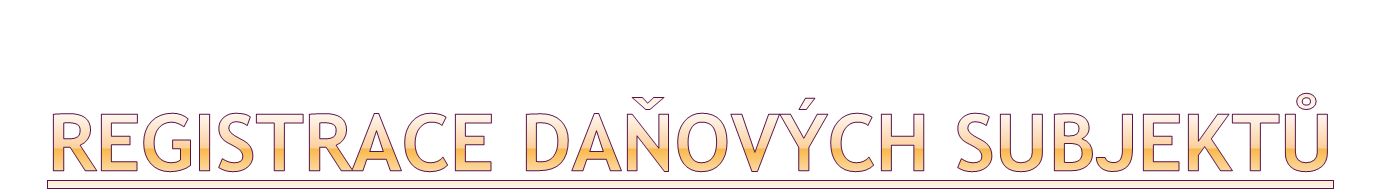 obdrží povolení nebo získá oprávnění vykonávat činnost, která je zdrojem příjmů, které jsou předmětem daně, nebo jejíž výsledky jsou předmětem daně,
vykonávat činnost, jejíž výsledky jsou předmětem daně, nebo pobírat příjmy, které jsou předmětem daně,
Daňový subjekt se sídlem nebo bydlištěm v zahraničí pobírající P nebo má povolení či oprávnění k vykonávání činnosti
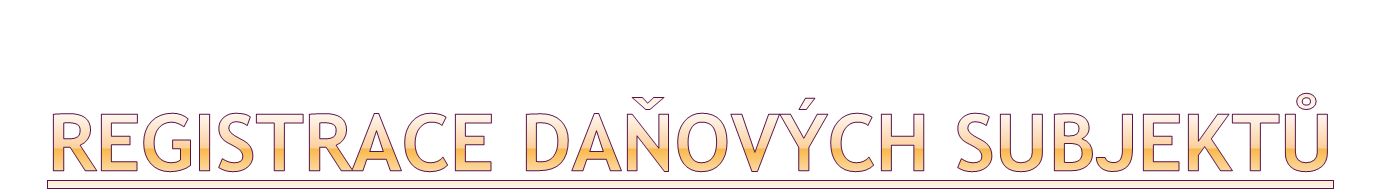 Plátce daně je povinen podat přihlášku k registraci u správce daně nejpozději do patnácti dnů od vzniku povinnosti srážet daň nebo zálohy na ni nebo daň vybírat, pokud zvláštní předpis nestanoví jinak,
Plátce daně má povinnost do 15 dnů podat přihlášku k registraci za plátcovu pokladnu-zmocěnec
Registrační povinnost nemá daňový subjekt
vznikla jen nahodilá nebo jednorázová daňová povinnost
 nebo u něhož je předmětem zdanění jen nemovitá věc
který má výhradně příjmy ze závislé činnosti a příjmy, ze kterých je daň vybírána zvláštní sazbou – daň platí prostř. plátce!
Změny rozhodných skutečnostídaňových-OZNAMOVACÍ povinnost
Dojde-li ke změnám skutečností zejména zanikne-li jeho daňová povinnost u některé z daní, je povinen tyto změny oznámit správci daně do patnácti dnů ode dne, kdy nastaly. 

Nesplní-li daňový subjekt svoji povinnost provede správce daně příslušné změny v registraci nebo registraci zruší – ex offo

DŘ možnost proti rozhodnutí podat odvolání-má odkladný účinek
Změny u daňového subjektu
sídlo nebo bydliště

změna místní příslušnosti z jiného důvodu, oznámí tuto změnu svému dosavadnímu místně příslušnému správci daně 
Např. delegace místní příslušnosti
Změny u daňového subjektu
Dojde-li ke změně podmínek pro určení místní příslušnosti správce daně- dosavadně příslušný správce daně na základě žádosti daňového subjektu, nebo z moci úřední stanoví rozhodnutím datum, k němuž přechází místní příslušnost na nového správce daně- proti tomuto rozhodnutí se nelze odvolat.
Dnem uvedeným v rozhodnutí přechází místní příslušnost na správce daně, který je nově příslušný. 
S účinností k tomuto dni vydá SpD 
         nové rozhodnutí o registraci, 

Registrace k daním, zůstává po této přeregistraci zachována k původnímu dni její účinnosti.
REGISTRACE  DŘ-§ 72
Přihlášku k registraci - tiskopis vydaný Ministerstvem financí nebo na tiskovém výstupu z počítačové tiskárny,
Podání lze učinit i datovou zprávou ve formátu a struktuře zveřejněné správcem daně
Registrační a oznamovací povinnosti daňových subjektů DŘ- PŘIHLÁŠKA K registraCI - §72 DŘ
jméno a příjmení nebo název, místo pobytu nebo sídlo, místo podnikání, popřípadě další adresu pro doručování, 
obecný identifikátor pro vytvoření daňového identifikačního čísla,
daňové identifikační číslo přidělené v zahraničí, pokud bylo daňovému subjektu přiděleno,
údaje o povolení nebo oprávnění k činnosti, která je zdrojem příjmů, které jsou předmětem daně, nebo jejíž výsledky jsou předmětem daně,
čísla všech svých účtů u poskytovatelů platebních služeb, jakož i u poskytovatelů platebních služeb v zahraničí, pokud jsou užívány v souvislosti s činností, která je zdrojem příjmů, které jsou předmětem daně, nebo jejíž výsledky jsou předmětem daně,
daně, ke kterým má být registrován,
organizační jednotky, které jsou plátcovou pokladnou.
Právnická osoba uvede osoby, které jsou jejím jménem oprávněny jednat
Prohlášení, že jde o jeho první daňovou registraci, nebo uvést, u kterého správce daně a kdy byl registrován, jaké mu bylo přiděleno DIČ, a jméno nebo název, pod kterým byl registrován.
Pochybnosti v přihlášce Postup k odstranění pochybností v registračních údajích
Správce daně prověří údaje sdělené daňovým subjektem 
Pochybnosti o správnosti nebo úplnosti přihlášky vyzve daňový subjekt, aby údaje: 
      -vysvětlil, 
      -změnil, 
      -doplnil 
      -doložil a zároveň určí lhůtu, v níž je daňový subjekt povinen na výzvu odpovědět.
Rozhodnutí o registraci §129
Správce daně rozhodne o registraci ve lhůtě 30 dnů ode dne podání přihlášky, popřípadě ode dne odstranění jejích vad, ve zvlášť složitých případech může tuto lhůtu prodloužit nejblíže nadřízený správce daně. 
Rozhodnutí o registraci se neodůvodňuje s výjimkou rozhodnutí, kterým se registrace zamítá.
Není-li vyhověno této výzvě a je-li to důvodné, zaregistruje správce daně daňový subjekt z moci úřední.
Rozhodnutí o registraci §130-DIČ
Zaregistrovanému daňovému subjektu přidělí správce daně daňové identifikační číslo. 
DIČ
Daňové identifikační číslo obsahuje kód „CZ“ a kmenovou část, kterou tvoří obecný identifikátor, nebo vlastní identifikátor správce daně.
KONSTRUKCE DAŇOVÉHO IDENTIFIKAČNÍHO ČÍSLA V ČR
ROZHODNUTÍ O REGISTRACI
Označení sp. daně
Označení daň. subjektu
Rozhodnutí č.
Číslo jednací
Adresa bydliště, sídla
Adresa pro doručování
Statutář
DIČ
Výčet daní
Razítko FÚ + podpis ved. oddělení  registrace
Nesplnění oznamovací povinnosti-pořádková pokuta- § 247
Pořádkovou pokutu do 50 000 Kč může správce daně uložit tomu, kdo při jednání vedeném správcem daně závažně ztěžuje průběh řízení tím, že
navzdory předchozímu napomenutí ruší pořádek,
neuposlechne pokynu úřední osoby, která řízení vede, nebo 
navzdory předchozímu napomenutí se chová urážlivě k úřední osobě nebo osobě zúčastněné na správě daní.
ztěžuje nebo maří správu daní
Pokuta za nesplnění povinnosti nepeněžité povahy

	Pokutu do 500 000 Kč může správce daně uložit tomu, kdo
 
a) nesplní registrační, ohlašovací nebo jinou oznamovací povinnost stanovenou daňovým zákonem nebo správcem daně, nebo
 
b) nesplní záznamní nebo jinou evidenční povinnost stanovenou daňovým zákonem nebo správcem daně.
ŘÍZENÍ O ZÁVAZNÉM POSOUZENÍ
Z daňových zákonů-DPH
Z o daních z příjmů

Procesní  DŘ
Na žádost DS
ŘÍZENÍ O ZÁVAZNÉM POSOUZENÍ
správce daně vydá daňovému subjektu na jeho žádost rozhodnutí o závazném posouzení daňových důsledků, které pro něj vyplynou z daňově rozhodných skutečností již nastalých nebo očekávaných, a to v případech, kdy tak stanoví zákon.
Rozhodnutí o závazném posouzení se stává neúčinným, pokud došlo ke změně zákonné úpravy, na jejímž základě bylo rozhodnutí o závazném posouzení vydáno.
Proti rozhodnutí o závazném posouzení nelze uplatnit opravné prostředky 

Rozhodnutí o závazném posouzení je při stanovení daně účinné vůči správci daně, který rozhoduje o daňové povinnosti daňového subjektu, na jehož žádost bylo rozhodnutí o závazném posouzení vydáno
Informační povinnost správce daně-povinnost zveřejnit
Úřední hodiny
Elektronická adresa
Forma technického nosiče dat
Kvalifikované certifikáty-zaměstnanců  a subjektů
Další možnosti učinit podání elektronicky
Na úřední desce a přístup dálkovým způsobem
DŘ § 56 + právní předpisy
Vyhledávací činnost §78
Správce daně je povinen ověřovat úplnost evidence či registrace daňových subjektů a zjišťovat též všechny údaje týkající se jejich příjmů, majetkových poměrů a dalších skutečností rozhodných pro správné a úplné vyměření a vymáhání daně
Provádí místním šetření
Vyhledávací činnost může být vykonávaná i bez přímé součinnosti s daňovým subjektem a její výsledky se využijí v příslušném daňovém řízení.
Dokumentace ve správě daní a poplatků
Vedená správcem daně

Daňový spis 
Evidence daní
Vedená daňovými subjekty

Na základě zákona č. 563/1991 Sb., zákon o účetnictví
Z.č. 586/1992 Sb., o daních z příjmů
DŘ-záznamní povinnost § 97
DOKUMENTACE Vedená správcem daně
Daňový spis 
Protokol
Úřední záznam
Spis
Daňová informační schránka
2. Evidence daní
Vedení osobních daňových účtů DS
Daňová evidence stanovená  daňovým subjektům-záznamní povinnost
Stanovená správcem daně
Na základě DŘ § 97 Záznamní povinnost
   -rozhodnutím sp.   daně evidenci daní
   -evid. plateb v hotovosti
   -% výdaje evidence příjmů
Stanovená jinými právními předpisy z. o DPH
Záznamní povinnost
Daňový subjekt, který v rámci své podnikatelské nebo jiné samostatně výdělečné činnosti uskutečňuje platby v hotovosti, je povinen vést průběžně evidenci těchto plateb, pokud nezaznamenává údaje o těchto platbách v jiné evidenci stanovené zákonem.
Správce daně může uložit daňovému subjektu, aby kromě evidence stanovené právním předpisem vedl zvláštní záznamy potřebné pro správné zjištění a stanovení daně.
Záznamní povinnost se ukládá správce daně rozhodnutím. Součástí rozhodnutí musí být přesné stanovení zaznamenávaných údajů, jejich členění a uspořádání, popřípadě návaznost na doklady, z nichž je záznam veden. 
Správce daně si může ověřovat již v průběhu zdaňovacího období řádné plnění záznamní povinnosti daňového subjektu,
Daňový spis
Protokol
O ústních podáních a jednáních při správě daní sepíše správce daně protokol

 Správce daně může pořídit o úkonech, o kterých se podle zákona pořizuje protokol, obrazový nebo zvukový záznam, který je přílohou protokolu; o této skutečnosti předem uvědomí osoby, které se tohoto úkonu účastní.
Protokol obsahuje:
předmět jednání, 
místo jednání,
časový údaj o začátku a skončení jednání,
označení správce daně a úřední osoby, která úkon provedla,
údaje umožňující určení osob, které se úkonu zúčastnily,
vylíčení průběhu jednání,
označení dokladů a jiných listin odevzdaných při jednání nebo podstatný obsah listin předložených k nahlédnutí,
poskytnutá poučení a vyjádření poučených osob,
návrhy osob, které se úkonu zúčastnily, nebo jejich výhrady směřující proti obsahu protokolu,
vyjádření správce daně k uplatněným návrhům nebo výhradám.
Součástí protokolu
jsou rozhodnutí vyhlášená při jednání

 
Není-li protokol hlasitě diktován, je nutno jej před podepsáním hlasitě přečíst a zapsat v něm, že se tak stalo, 

Správce daně zaznamená všechna vyjádření k protokolované věci, návrhy a výhrady vznesené osobami zúčastněnými na protokolovaném jednání a své stanovisko k nim.
Odepření podpisu a důvody tohoto odepření se v protokolu zaznamenají. Odepření podpisu nebo vzdálení se před podpisem protokolu bez dostatečného důvodu nemá vliv na použitelnost protokolu jako důkazního prostředku. Na to musí být osoby zúčastněné na protokolovaném jednání předem upozorněny.
Úřední záznam
O důležitých úkonech při správě daní, které nejsou součástí protokolu, sepíše správce daně úřední záznam, ve kterém zachytí skutečnosti, které mají vztah ke správě daní, zjištěné zejména z ústních sdělení, oznámení, poznámek, obsahů telefonických hovorů a jiných spisových materiálů.

Úřední záznam podepíše úřední osoba, která ho vyhotovila, s uvedením časového údaje, kdy došlo k jeho vyhotovení.
SPIS
Písemnosti týkající se práv a povinností daňového subjektu

a) písemnosti obsahující podání,
b) písemná vyhotovení rozhodnutí,
c) protokoly,
d) úřední záznamy.

 Písemností se při výkonu správy daní rozumí listinná zpráva, jakož i datová zpráva, pokud to nevylučuje povaha věci.
 Součástí spisu jsou i obrazové a zvukové záznamy.
Členění spisu
a) části podle jednotlivých daňových řízení,
b) část týkající se vymáhání daní,
c) část týkající se dalších povinností při správě daní, o nichž se vede řízení,
d) část vyhledávací,
e) část týkající se řízení o pořádkových pokutách.
Do vyhledávací části spisu se zakládají
písemnosti, které mohou být uplatněny v řízení jako důkazní prostředek, 
písemnosti, které mohou být použity při stanovení daně jako pomůcky, jejichž zpřístupnění daňovému subjektu by ohrozilo zájem jiného daňového subjektu nebo jiných osob zúčastněných na správě daní,
úřední záznamy nebo protokoly o podaných vysvětleních, pokud nejsou použity jako pomůcky,
písemnosti sloužící výlučně pro potřeby správce daně.
Nahlížení do spisů
Daňový subjekt je oprávněn u správce daně nahlédnout do částí spisu týkajících se jeho práv a povinností, které označí, s výjimkou části vyhledávací
Daňový subjekt je oprávněn nahlédnout do soupisu písemností obsažených ve vyhledávací části spisu. Z takto poskytnutého soupisu nesmí být patrný obsah jednotlivých písemností.

Není-li ohrožen zájem jiného daňového subjektu nebo jiných osob zúčastněných na správě daní anebo cíl správy daní, může správce daně v odůvodněných případech, kdy je to nutné pro další průběh řízení, umožnit nahlédnutí i do písemností ve vyhledávací části spisu.
Daňová informační schránka
Správce daně, který je k tomu technicky vybaven, může poskytovat daňovému subjektu informace shromažďované ve spisu a na osobním daňovém účtu tohoto daňového subjektu rovněž prostřednictvím dálkového přístupu v rozsahu a členění, v jakém jsou tyto informace soustředěny v daňové informační schránce daňového subjektu („schránka“), 
zřízena na základě žádosti daňového subjektu na technickém zařízení správce daně.
Dokazování
Dokazování provádí příslušný správce daně nebo jím dožádaný správce daně. 
Správce daně dbá, aby skutečnosti rozhodné pro správné zjištění a stanovení daně byly zjištěny co nejúplněji, a není v tom vázán jen návrhy daňových subjektů.
 Daňový subjekt prokazuje všechny skutečnosti, které je povinen uvádět v řádném daňovém tvrzení, dodatečném daňovém tvrzení a dalších podáních.
 Pokud to vyžaduje průběh řízení, může správce daně vyzvat daňový subjekt k prokázání skutečností potřebných pro správné stanovení daně,
Správce daně prokazuje
oznámení vlastních písemností,
skutečnosti rozhodné pro užití právní domněnky nebo právní fikce,
skutečnosti vyvracející věrohodnost, průkaznost, správnost či úplnost povinných evidencí, účetních záznamů, jakož i jiných záznamů, listin a dalších důkazních prostředků uplatněných daňovým subjektem,
skutečnosti rozhodné pro posouzení skutečného obsahu právního úkonu nebo jiné skutečnosti,
skutečnosti rozhodné pro uplatnění následku za porušení povinnosti při správě daní.
Důkazní prostředky
Jako důkazních prostředků lze užít všech podkladů, jimiž lze zjistit skutečný stav věci a ověřit skutečnosti rozhodné pro správné zjištění a stanovení daně a které nejsou získány v rozporu s právním předpisem, a to i těch, které byly získány před zahájením řízení. 

Jde zejména o tvrzení daňového subjektu, listiny, znalecké posudky, svědecké výpovědi a ohledání věci.


lze jako důkazní prostředky použít i veškeré podklady předané správci daně jinými orgány veřejné moci, které byly získány pro jimi vedená řízení, jakož i podklady převzaté z jiných daňových řízení nebo získané při správě daní jiných daňových subjektů.
Listina
Listina vydaná orgánem veřejné moci v mezích jeho pravomoci, jakož i listina, která je zákonem prohlášena za veřejnou, 
Správce daně může vyžadovat ověření pravosti úředního razítka a podpisu na listině vydané orgánem cizího státu, pokud je toho v řízení třeba, zejména má-li pochybnosti o pravosti předložených listin.
 Za listinu se pro účely tohoto ustanovení považuje rovněž datová zpráva.
Znalecký posudek
Správce daně může ustanovit znalce k prokázání skutečností rozhodných pro správné zjištění a stanovení daně, 
závisí-li rozhodnutí na posouzení otázek, k nimž je třeba odborných znalostí, které správce daně nemá, nebo
 
nepředloží-li daňový subjekt znalecký posudek, pokud mu tuto povinnost ukládá zákon, a to ani na výzvu správce daně.

Rozhodnutí o ustanovení znalce se doručuje znalci; 

Je-li vyžádán správcem daně znalecký posudek, je daňový subjekt, v jehož věci má být znalecký posudek podán, povinen při jeho vypracování s ustanoveným znalcem spolupracovat.
Svědci
Každá osoba je povinna vypovídat jako svědek o důležitých okolnostech při správě daní týkajících se jiných osob, pokud jsou jí známy; musí vypovídat pravdivě a nic nezamlčovat.

 Výpověď může odepřít ten, kdo by tím způsobil nebezpečí trestního stíhání sobě nebo osobám mu blízkým.

 Jako svědek nesmí být vyslechnut ten, kdo by porušil povinnosti spojené s utajováním informací podle jiného právního

Správce daně před výslechem poučí svědka o možnosti odepřít výpověď, o povinnosti vypovídat pravdivě a nic nezamlčovat a o právních následcích podané nepravdivé nebo neúplné výpovědi.
 
Daňový subjekt má právo být přítomen výslechu svědka a klást mu otázky v rámci dokazovaní svých práv a povinností. O provádění svědecké výpovědi správce daně daňový subjekt včas vyrozumí, nehrozí-li nebezpečí z prodlení.
Pomůcky a sjednání daně
Nesplní-li daňový subjekt při dokazování jím uváděných skutečností některou ze svých zákonných povinností, a v důsledku toho nelze daň stanovit na základě dokazování, správce daně stanoví daň podle pomůcek, které má k dispozici nebo které si obstará, a to i bez součinnosti s daňovým subjektem. Uplatnění tohoto postupu při stanovení daně se uvede ve výroku rozhodnutí.
Pomůckami jsou zejména
a) důkazní prostředky, které nebyly správcem daně zpochybněny,
b) podaná vysvětlení, 
c) porovnání srovnatelných daňových subjektů a jejich daňových povinností,
d) vlastní poznatky správce daně získané při správě daní.
Informační povinnost správce daně-povinnost zveřejnit
Úřední hodiny
Elektronická adresa
Forma technického nosiče dat
Kvalifikované certifikáty-zaměstnanců  a subjektů
Další možnosti učinit podání elektronicky
Na úřední desce a přístup dálkovým způsobem
DŘ § 56 + právní předpisy
Závazné posouzení
Na žádost DS
Na základě ZSDP, ale speciální ustanovení např. DP+DPH
Součinnost třetích osob
ŘÍZENÍ O ZÁVAZNÉM POSOUZENÍ
správce daně vydá daňovému subjektu na jeho žádost rozhodnutí o závazném posouzení daňových důsledků, které pro něj vyplynou z daňově rozhodných skutečností již nastalých nebo očekávaných, a to v případech, kdy tak stanoví zákon.
Rozhodnutí o závazném posouzení se stává neúčinným, pokud došlo ke změně zákonné úpravy, na jejímž základě bylo rozhodnutí o závazném posouzení vydáno.
Pozastavení činnosti
u opakovaného porušení povinností nepeněžité povahy, za které již byla uložena pokuta, a nedošlo při tom ke splnění této povinnosti, může správce daně až na dobu třiceti dnů pozastavit podnikatelskou činnost, 
pozastavení činnosti lze uplatnit jen tehdy, pro neplnění povinnosti -registraci  či zjištění skutečností rozhodných pro správné a úplné stanovení daňového základu a daně.
správce daně vyzve k dodatečnému splnění jeho povinnosti a stanoví mu lhůtu. 
Případné ztráty vzniklé daňovému subjektu z pozastavení činnosti, včetně ušlého zisku, nese daňový subjekt, ledaže by rozhodnutí o pozastavení činnosti nenabylo právní moci nebo pravomocné rozhodnutí bylo zrušeno.
Vyhledávací činnost
Správce daně je povinen ověřovat úplnost evidence či registrace daňových subjektů a zjišťovat též všechny údaje týkající se jejich příjmů, majetkových poměrů a dalších skutečností rozhodných pro správné a úplné vyměření a vymáhání daně. 
Při této činnosti má správce daně stejná oprávnění jako při místním šetření.
Vyhledávací činnost může být vykonávaná i bez přímé součinnosti s daňovým subjektem a její výsledky se využijí v příslušném daňovém řízení.
V rámci vyhledávací činnosti správce daně
ověřuje úplnost evidence či registrace daňových subjektů,
b) zjišťuje údaje týkající se příjmů, majetkových poměrů a dalších skutečností rozhodných pro správné zjištění, stanovení a placení daně,
c) shromažďuje a zpracovává informace a využívá informační systémy v rozsahu podle § 9 odst. 3,
d) opatřuje nezbytná vysvětlení,
e) provádí místní šetření.